МКУ «Центр диагностики и консультирования»
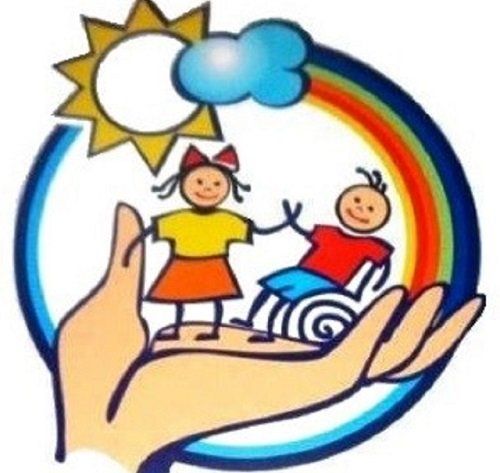 Опыт эффективного взаимодействия ТПМПК с психолого-педагогическими консилиумами образовательных организаций г. Сургута
Хоманько Наталья Анатольевна, начальник отдела по организации работы ТПМПК 1,2
г. Сургут, 2021
Актуальность вопроса организации взаимодействия ТПМПК с ППк образовательных организаций
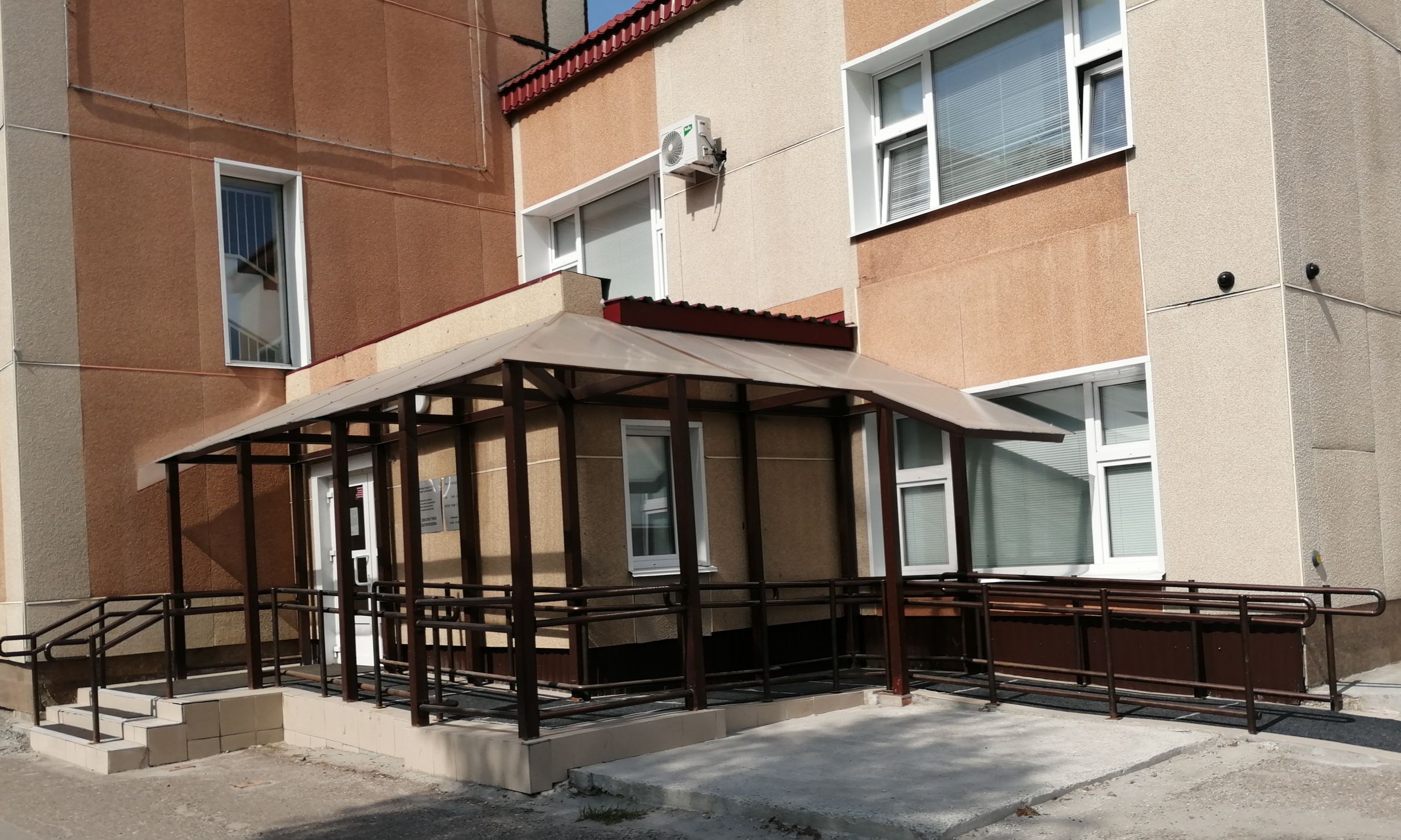 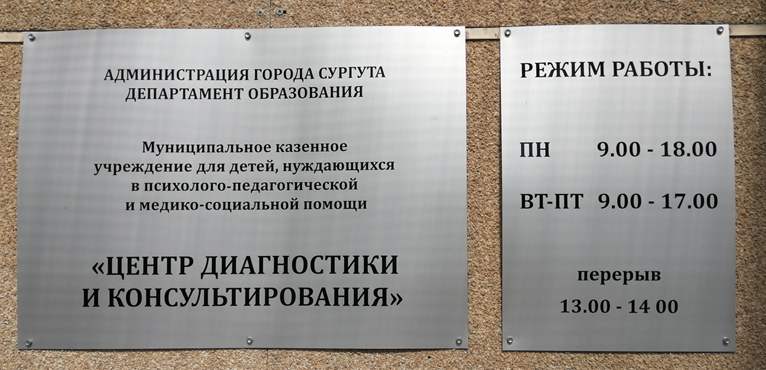 3
Муниципальное казенное учреждение для детей, нуждающихся в психолого-педагогической и медико-социальной помощи 
«Центр диагностики и консультирования» 
(создано распоряжением Администрации города Сургута 
от 28.02.2012 №473)
Директор
Отдел по организации работы психолого-медико-педагогической комиссий 3,4:
- начальник отдела (1)
- эксперт (5)
Отдел по организации работы психолого-медико-педагогической комиссий 1,2:
- начальник отдела (1)
-заместитель начальника (1)
- эксперт (6)
методист (1)
Служба координационной 
работы и методического 
обеспечения:
- начальник службы (1)
- методист (2)
ул. 30 лет Победы, 7/2
3 кабинета, архив, зона ожидания – всего 185,5 м2
пр.Мира,36
5 кабинетов, архив, игровая комната – всего 159,5 м2
4
Основные нормативные правовые акты, регулирующие деятельность ТПМПК г. Сургута
5
Кадровый состав ТПМПК
6
Динамика численности кадрового состава специалистов ТПМПК
Информационная открытость учреждения
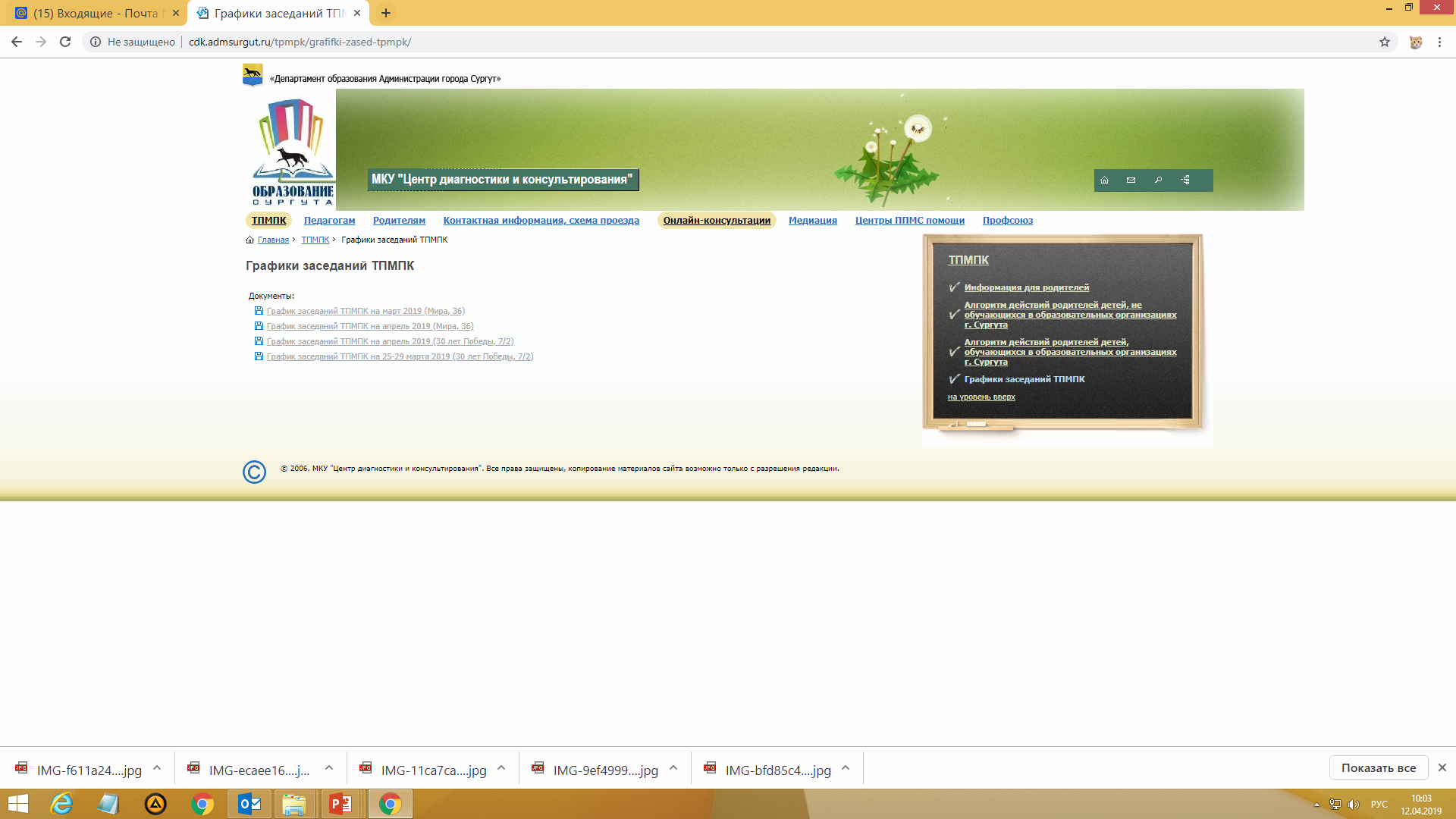 8
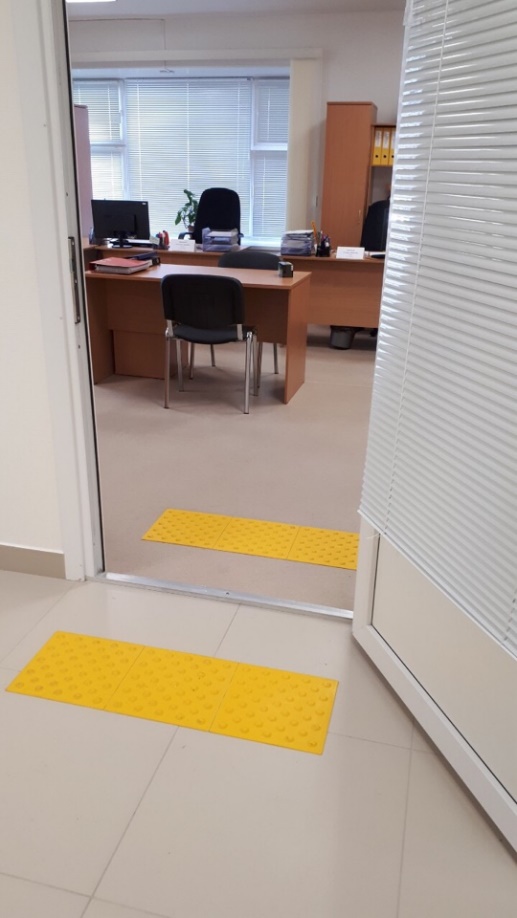 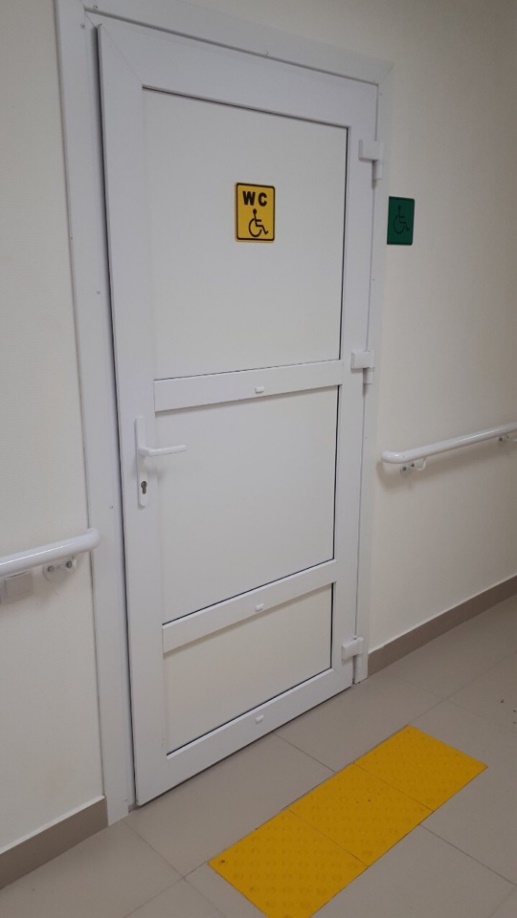 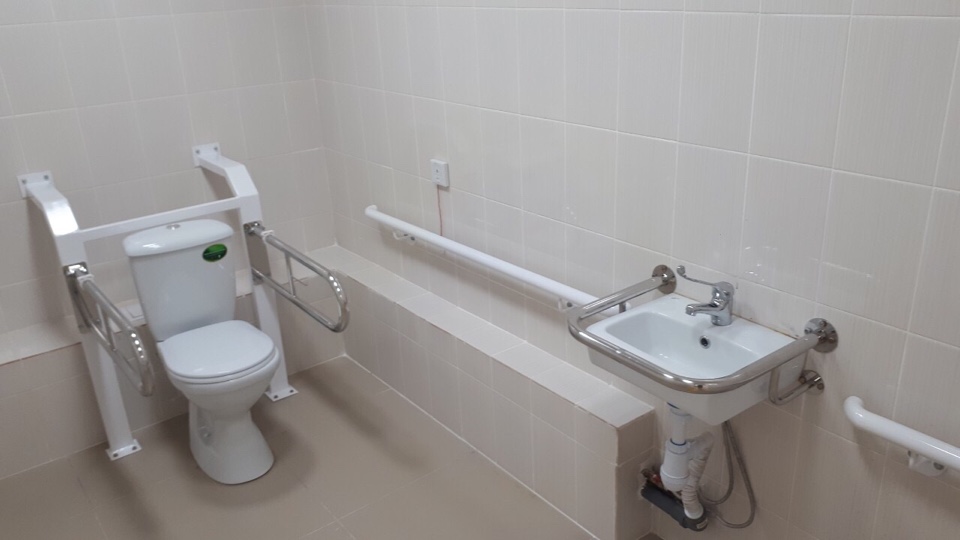 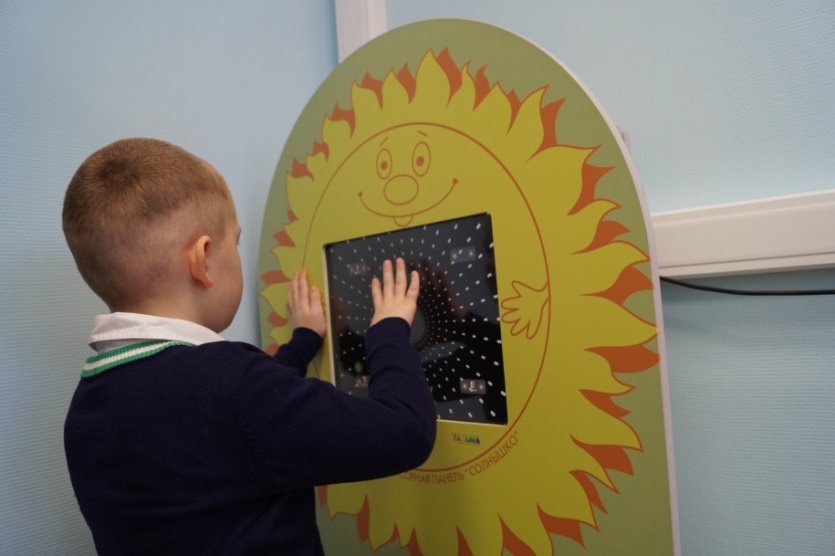 Для проведения диагностики детей используются методики из сертифицированных и рекомендованных Министерством образования РФ диагностических комплектов
В центре внимания любого специалиста ТПМПК находится развивающийся ребенок, но не диагноз. Каждый специалист при проведении обследования озадачен вопросом, в каких условиях развитие ребенка будет максимально приближено к реализации имеющихся у него потенциальных или резервных возможностей
ТПМПК - полифункциональный коллектив специалистов и профессионалов. Основным в ТПМПК является междисциплинарный подход,  наиболее эффективный в условиях коллегиального обследования и временного дефицита, а также в условиях высокой истощаемости большей части детей с ОВЗ и детей-инвалидов.
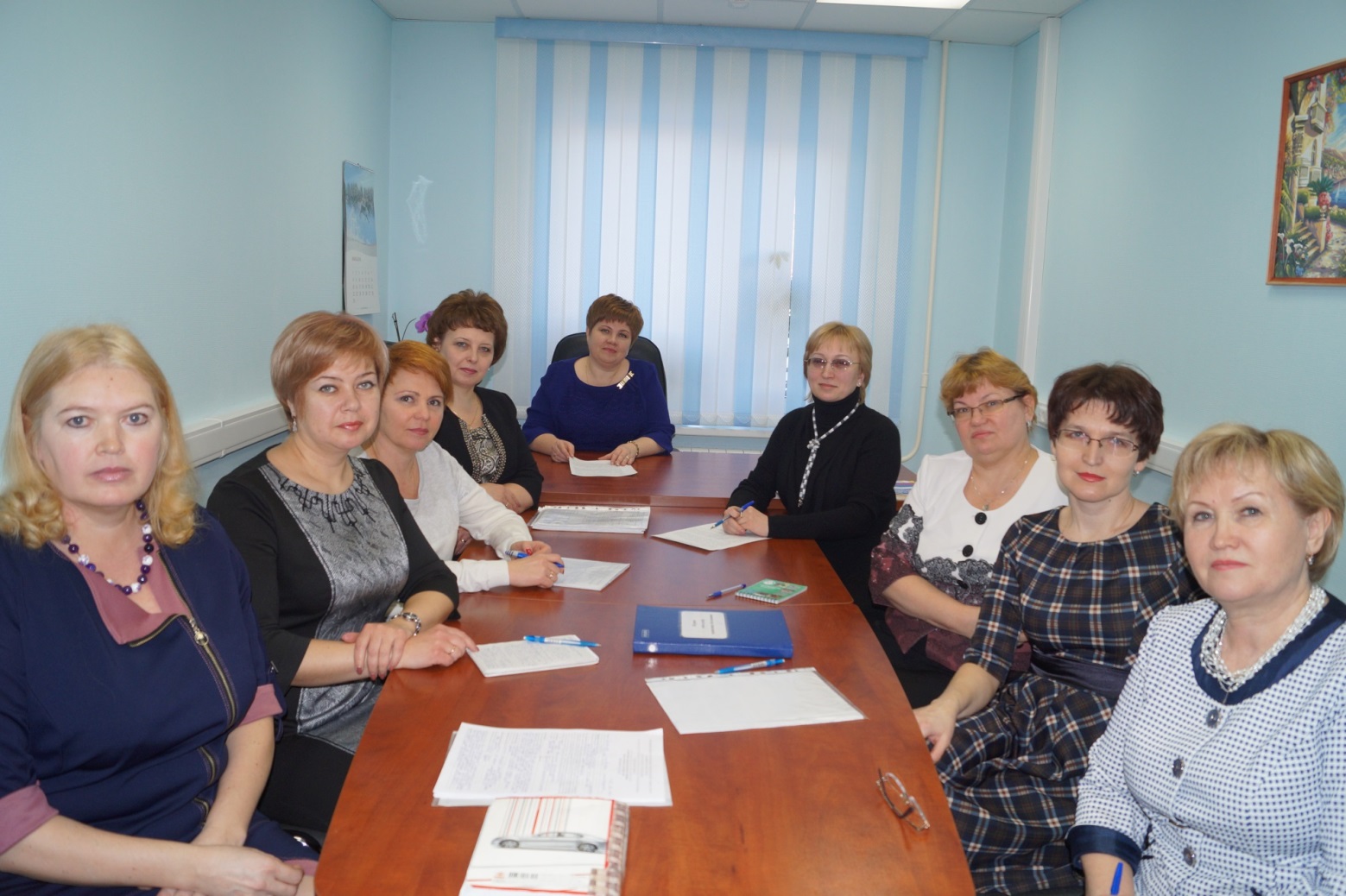 Специальные условия для получения образования  обучающимися с ОВЗ и обучающимися с девиантным    поведением
Пункт 10  Положения о ПМПК (Приказ Минобрнауки от 20.09.2013 № 1082)
проведение обследования детей в возрасте от 0 до 18 лет в целях своевременного выявления особенностей в физическом и (или) психическом развитии и (или) отклонений в поведении детей;
подготовка по результатам обследования рекомендаций по оказанию детям психолого-медико-педагогической помощи и организации их обучения и воспитания, подтверждение, уточнение или изменение ранее данных комиссией рекомендаций;
оказание консультативной помощи родителям (законным представителям) детей, работникам образовательных организаций, организаций, осуществляющих социальное обслуживание, медицинских организаций, других организаций по вопросам воспитания, обучения и коррекции нарушений развития детей с ограниченными возможностями здоровья и (или) девиантным (общественно опасным) поведением.
Направления взаимодействия ТПМПК и ППк
образовательных организаций
ТПМПК
Анализирует предоставленные на ТПМПК характеристику, представления специалистов сопровождения ППк
Проводит своевременное комплексное обследование детей и  подростков  с ограниченными возможностями здоровья и (или) отклонениями в поведении детей по направлению ППк
 Оказывает информационно-просветительскую помощь детям и родителям (законным представителям), разъясняет результаты обследования
Осуществляет консультирование специалистов ОО по вопросам воспитания, обучения и коррекции нарушений развития детей с ОВЗ и (или) девиантным поведением, обследованным на ТПМПК
Осуществляет экспертизу качества специальных условий для получения образования и анализ эффективности реализации рекомендаций ТПМПК
Оказывает информационно-методическую помощь специалистам ППк и педагогам ОО
ППк
Проводит предварительное обследование обучающихся, подготовку педагогической характеристики на ТПМПК, представлений специалистов сопровождения
Направляет детей на обследование в ТПМПК с целью своевременного выявления особенностей в физическом и (или) психическом развитии и (или) отклонений в поведении детей и получении рекомендаций по организации их обучения и воспитания
Выявляет трудности обучающихся в освоении основных общеобразовательных программ, развитии и социальной адаптации
Информирует родителей (законных представителей) о характере нарушений в развитии детей, получающих психолого-педагогическую и медико-социальную помощь в рамках ОО
Предоставляет информацию о реализации рекомендаций ТПМПК в системе психолого-педагогического сопровождения обучающихся
Формирует запрос на оказание информационно- методической помощи специалистам ППк и педагогам ОО
14
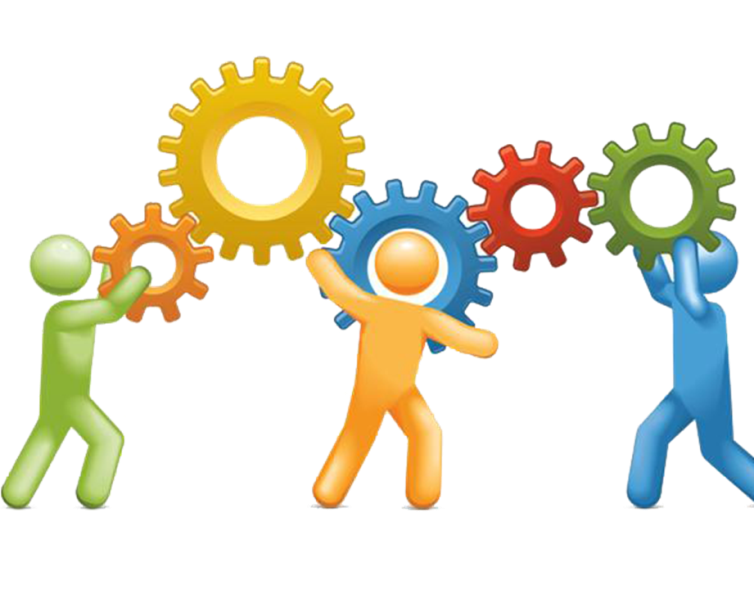 5 шагов налаживания взаимодействия ТПМПК и ППк
ШАГ 1. 
Определение способа взаимодействия 
между ТПМПК и ППк ОО
по телефону;
 по электронной почте;
 через форму обращения на сайте МКУ «ЦДиК»;
 посредством официальной деловой 
   переписки;
 очные встречи (консультирование);
 онлайн консультирование;
 формат вебинара;
 видео лекции и др.
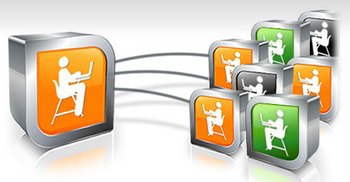 16
ШАГ 2. 
Предоставление корректных сопроводительных документов от ОО при направлении обучающегося на ТПМПК
направление образовательной организации;
 заключение (заключения) ППк образовательной организации или специалиста (специалистов), осуществляющего психолого-педагогическое и социальное сопровождение обучающегося в организации, осуществляющей образовательную деятельность;
 педагогическая характеристика обследуемого, содержащая актуальные на момент обследования сведения о результатах освоения основной образовательной программы обучающимся, выданная организацией, осуществляющей образовательную деятельность, заверенная руководителем организации, осуществляющей образовательную деятельность;
 копии диагностических и (или) контрольных работ обследуемого обучающегося, заверенные руководителем организации, осуществляющей образовательную деятельность;
 оригиналы рабочих тетрадей по русскому языку и математике; 
 для детей дошкольного возраста – результаты самостоятельной продуктивной деятельности.
17
ШАГ 3. 
Однозначное понимание рекомендаций ТПМПК
Со стороны  ППк:
повышение уровня квалификации специалистов, педагогов, руководителей
Со стороны ТПМПК:
 использование автоматизированной информационной системы «АИС ПМПК» (рекомендованная форма заключения);

 использование корректных и точных формулировок в рекомендациях.
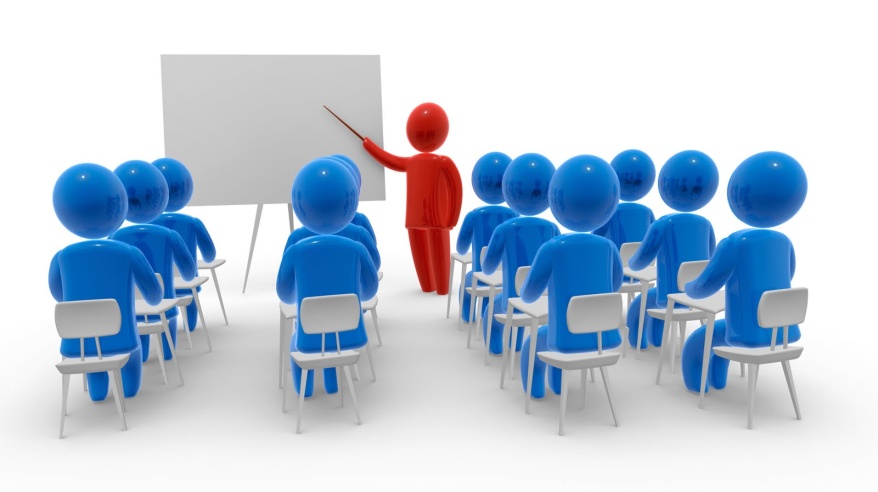 18
ШАГ 4. 
Владение членами ТПМПК полной информацией об ОО
Картирование образовательных ресурсов:
 общая информация об ОО;
 информация	о	доступности образовательных организаций для обучающихся с ОВЗ и детей-инвалидов;
 реализуемые образовательные программы;
 информация о центре психолого-педагогического помощи (кадры, порядок работы);
 другая	информация	о созданных специальных условиях получения образования.
19
ШАГ 5. 
Проведение мониторинга
Пункт 12 Положения о ПМПК 
(Приказ Минобрнауки от 20.09.2013 № 1082)

«Комиссия имеет право осуществлять мониторинг учета рекомендаций комиссии по созданию необходимых условий для обучения и воспитания детей в образовательных организациях, а также в семье (с согласия родителей (законных представителей) детей)»

 порядок проведения мониторинга исполнения образовательными организациями, рекомендованных в заключении ТПМПК специальных условий   для    получения    образования    обучающимися    необходимо определить на уровне субъекта;
 механизм и график   проведения   мониторинга   должен   быть   понятен и органам исполнительной власти, и образовательным организациям, и ТПМПК.
20
Мониторинг исполнения рекомендаций ТПМПК 
(выпуск в школу-2019)
21
Мониторинг исполнения рекомендаций ТПМПК 
(выпуск в школу-2020)
22
Мониторинг исполнения рекомендаций ТПМПК 
(выпуск в школу-2021)
Изменение рекомендаций ТПМПК по окончании срока коррекционной работы на уровне дошкольного образования
(2018-2020)
Оказание консультативной помощи педагогам муниципальных образовательных организаций (2018-2020)
25
Динамика численности детей, обследованных  

в ТПМПК г. Сургута (2018-2020)
26
Муниципальное казенное учреждение 
для детей, нуждающихся в психолого-педагогической 
и медико-социальной помощи 
«Центр диагностики и консультирования»

 Сайт: cdk.admsurgut.ru 

 г. Сургут, ул. 30 лет Победы, 7/2
тел. (3462) 77-12-06
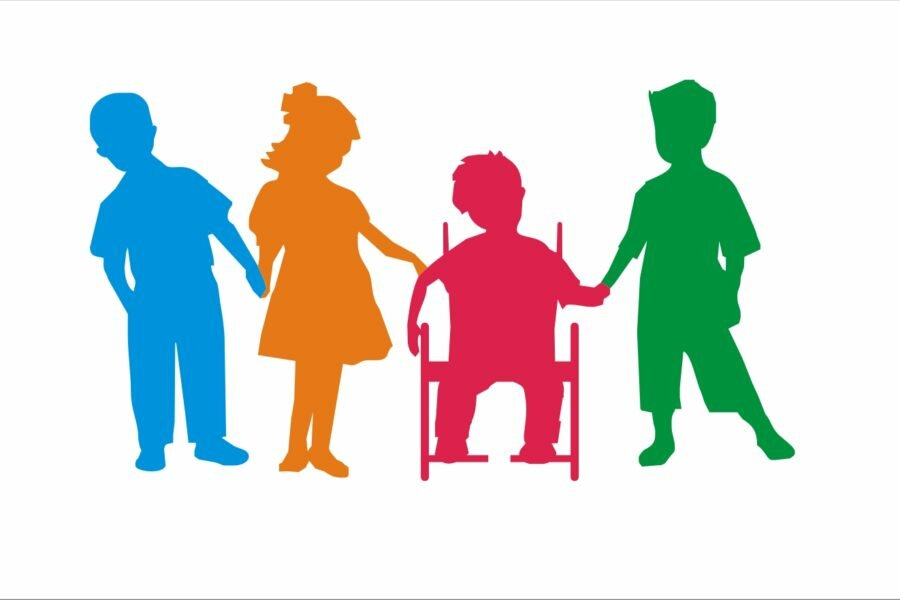